ผลการดำเนินงานตามตัวชี้วัดกระทรวงสาธารณสุข (Performance Agreement) ปีงบประมาณ 2559
กลุ่มงานควบคุมโรคไม่ติดต่อ สุขภาพจิต และยาเสพติด
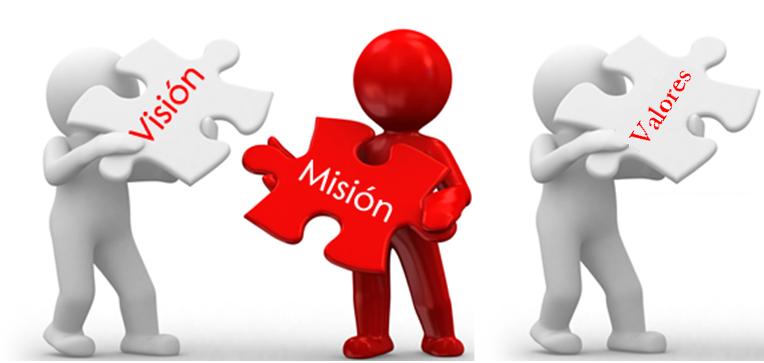 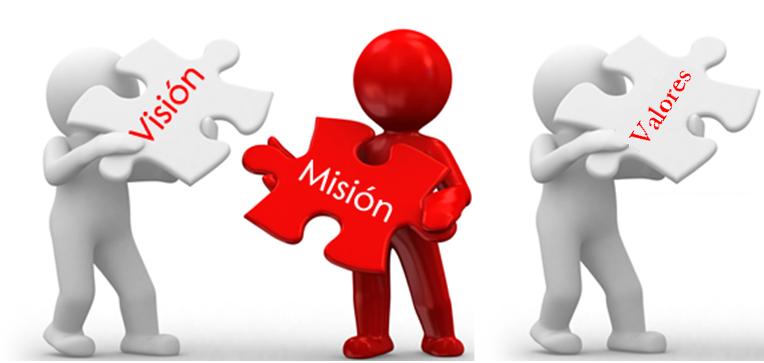 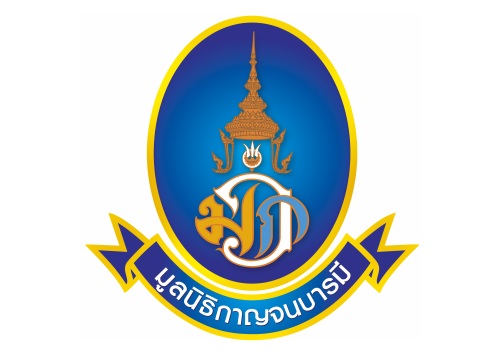 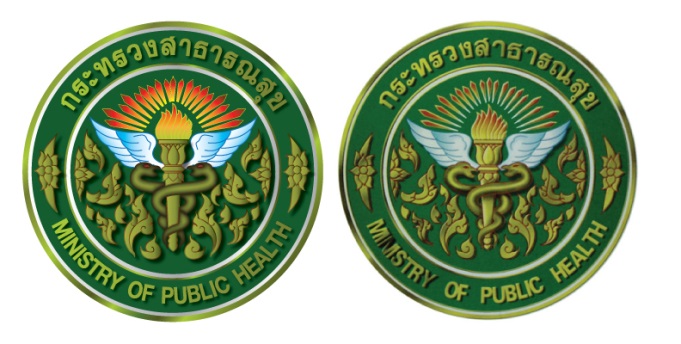 โครงการคัดกรองมะเร็งเต้านมโดยเครื่องเอ็กซเรย์เต้านมเคลื่อนที่ (Mamogram) ในสตรีกลุ่มเสี่ยงและด้อยโอกาส เฉลิมพระเกียรติ สมเด็จพระบรมโอรสาธิราชฯ สยามมกุฎราชกุมาร ในวโรกาสที่เจริญพระชนม์พรรษาครบ 5 รอบ
วันที่ 2 - 4  พฤศจิกายน 2559ณ จังหวัดสระแก้ว
ผลการดำเนินงานตามประเด็นและตัวชี้วัด  ปีงบประมาณ 2559
ผลการดำเนินงาน ปีงบประมาณ 2559
ผลการดำเนินงานตามประเด็นและตัวชี้วัดคำรับรองของผู้ตรวจราชการฯ/เขตสุขภาพที่ 6
ผลการดำเนินงาน ปีงบประมาณ 2559
ผลการดำเนินงานตามประเด็นและตัวชี้วัดคำรับรองของผู้ตรวจราชการฯ/เขตสุขภาพที่ 6
ผลการดำเนินงาน ปีงบประมาณ 2559
ผลการดำเนินงานตามประเด็นและตัวชี้วัดคำรับรองของผู้ตรวจราชการฯ/เขตสุขภาพที่ 6
ผลการดำเนินงาน ปีงบประมาณ 2559
ผลการดำเนินงานตามประเด็นและตัวชี้วัดคำรับรองของผู้ตรวจราชการฯ/เขตสุขภาพที่ 6
ผลการดำเนินงาน ปีงบประมาณ 2559
ผลการดำเนินงานตามประเด็นและตัวชี้วัดคำรับรองของผู้ตรวจราชการฯ/เขตสุขภาพที่ 6
ผลการดำเนินงาน ปีงบประมาณ 2559
ผลการดำเนินงานตามประเด็นและตัวชี้วัดคำรับรองของผู้ตรวจราชการฯ/เขตสุขภาพที่ 6
ผลการดำเนินงาน ปีงบประมาณ 2559
ผลการดำเนินงานตามตัวชี้วัด เป้าหมาย ในการพัฒนาระบบบริการสุขภาพ (Service Plan)
ผลการดำเนินงาน ปีงบประมาณ 2559
ผลการดำเนินงานตามตัวชี้วัด เป้าหมาย ในการพัฒนาระบบบริการสุขภาพ (Service Plan)
ผลการดำเนินงาน ปีงบประมาณ 2559
ผลการดำเนินงานตามตัวชี้วัด เป้าหมาย ในการพัฒนาระบบบริการสุขภาพ (Service Plan)
ผลการดำเนินงาน ปีงบประมาณ 2559
ผลการดำเนินงานตามตัวชี้วัดแผนปฏิบัติการยุทธศาสตร์พัฒนาสุขภาพ จังหวัดสระแก้ว
การควบคุมกำกับติดตามงานโรคไม่ติดต่อเรื้อรัง
ผู้ป่วยเบาหวานสามารถควบคุมระดับน้ำตาลได้ดี 
    ร้อยละ 40
ผู้ป่วยความดันโลหิตสูงควบคุมระดับความดันโลหิตได้ดี 
    ร้อยละ 50